NPC Future Transportation Fuels StudyOverview of Light Duty VehicleAnalytical Models and Tools
April 25, 2012
DRAFT – DO NOT CITE OR QUOTE   For NPC Study Discussion Only
1
Modeling Methodology Overview
Fuels & InfrastructureModel
Vehicle
Attribute
Model
Vehicle attributes &
fuel characteristics
Vehicle
Choice
Model
Mkt. share by year
for new sales
VISION Tool
INPUTS
MODELS
OUTPUTS
Inputs from Study Step 1
Vehicle technology prices
Propulsion system prices
Fueling infrastructure
Fuel pathway prices
Biofuel supply curves

Other inputs
AEO2010 oil price scenarios
GHG factors for fuels
Integrating Parameters
Fuel consumed 
GHG emissions 
Fleet share of vehicles by type
Vehicle cost of fleet (cents/mile)
Fuel cost (cents/mile)
Vehicle miles traveled
DRAFT – DO NOT CITE OR QUOTEFor NPC Study Discussion Only
2
Modeling Methodology Overview
Model files and how they link
 Matrix worksheet in matrixCollection.xlsThis file lists the cases to be run.  The macro drives the other files by looping through cases and writing case parameters.
 Inputs.xlsVehicle Attribute ModelIncludes fuel prices and vehicle technology parameters from the chapter work.  Provides vehicle and fuel attributes to Vehicle Choice Model.  Stores biofuel volumes with corresponding GREET coefficients and fuel dispensing and charging costs.
case parameters
case numbers
oil price case identifiertime horizon case identifier
vehicle attributesfuel attributes
biofuel and fuel dispensing and charging infrastructure attributes
 	VISIONbase.xls	VISIONhigh.xls	VISIONlow.xlsVISION Tool for three oil casesFleet stock is tracked and energy / fuel use computed
 VCM.xlsVehicle Choice ModelMarket shares are computed for use by VISION. Vehicle and fuel attributes are passed through to VISION.
market sharesvehicle attributesfuel attributes
case results - outputs regarding new vehicles
case results - outputs regarding vehicle fleet
 CaseResults.xlsCaptures key outputs from VCM and VISION.  Calculates various ratios and aggregates as additional outputs
case results
Macroread / write
 Collection and CollectMktSh worksheets in matrixCollection.xlsRepository for results. Case parameters and results for key years are written to these worksheets.
Link
DRAFT – DO NOT CITE OR QUOTEFor NPC Study Discussion Only
3
Case Structure and Terminology
PEV
Liq ICE
CNGV
PHEV
BEV
FCEV
Conventional
CNGV
PHEV10
BEV100
FCEV
HEV
PHEV40
10 Portfolios
8 Toggles
Diesel
All In
Efficiency Tech Pricesupper / lower
Liq ICE
3 System Tech Pricesupper / lower
4 Tech Priceshigh / low
4 Tech Priceshigh / low
Liq ICE + CNGV
Hydrogen Priceshigh / low
Liq ICE + PEV
Oil Priceshigh / ref / low
Liq ICE + PHEV
X
Liq ICE + BEV
Electric Charginghome / ubiquitous
Liq ICE + FCEV
Biofuel Supplyhigh / low / no adv
All In - CNGV
X
All In - PEV
3 yr / 17 yrTime Horizons
All In - FCEV
Run = 2,988 total cases
Conv / HEV / Diesel / PHEVs (green outline) consume biofuel
DRAFT – DO NOT CITE OR QUOTE   For NPC Study Discussion Only
4
Dashboard Tools
DRAFT – DO NOT CITE OR QUOTE   For NPC Study Discussion Only
5
 Swimlane Charts for Case-by-Case Comparison of Vehicle AttributesExample: Tech Prices High; Fuel Low; 47,500 miles (3yr); Small Car; HC
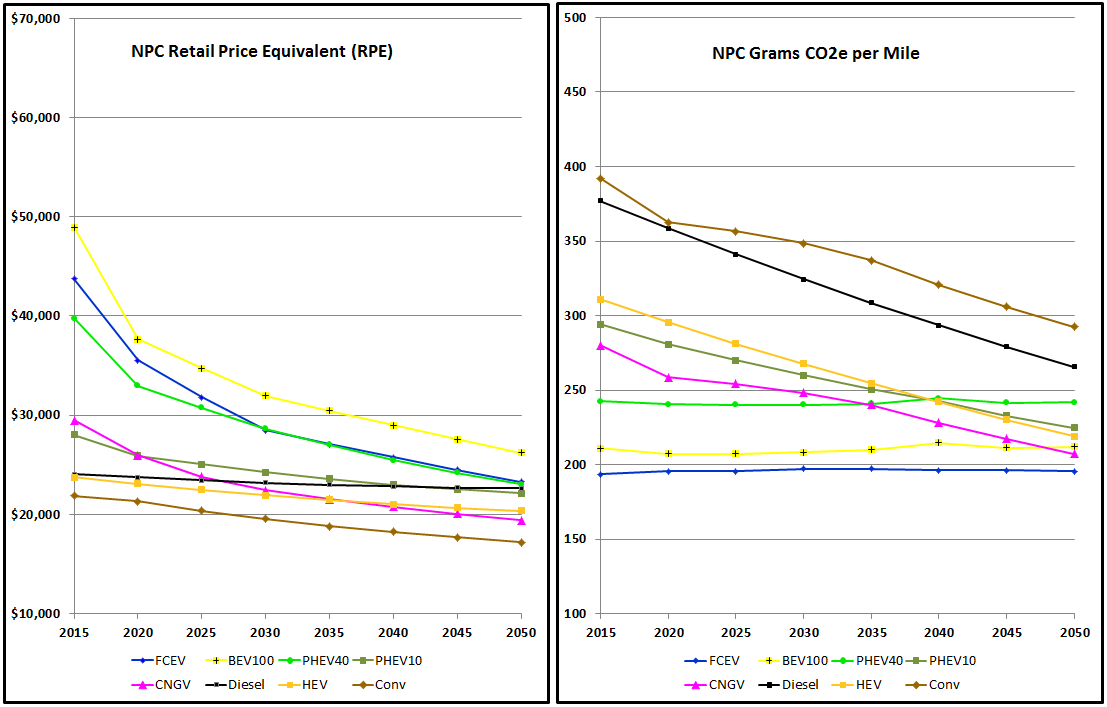 Note: this example is 1 case of 384 cases that are generated in the Vehicle Attribute Model
Note: this example is 1 case of 384 cases that are generated in the Vehicle Attribute Model
DRAFT – DO NOT CITE OR QUOTE   For NPC Study Discussion Only
6
 Case Dashboard for Vehicle Choice Model and VISION OutputsExample: All In; Tech Prices High; Petro Ref; Hydrogen High; Home Charging; 47,500 miles (3yr); No Advanced Biofuels
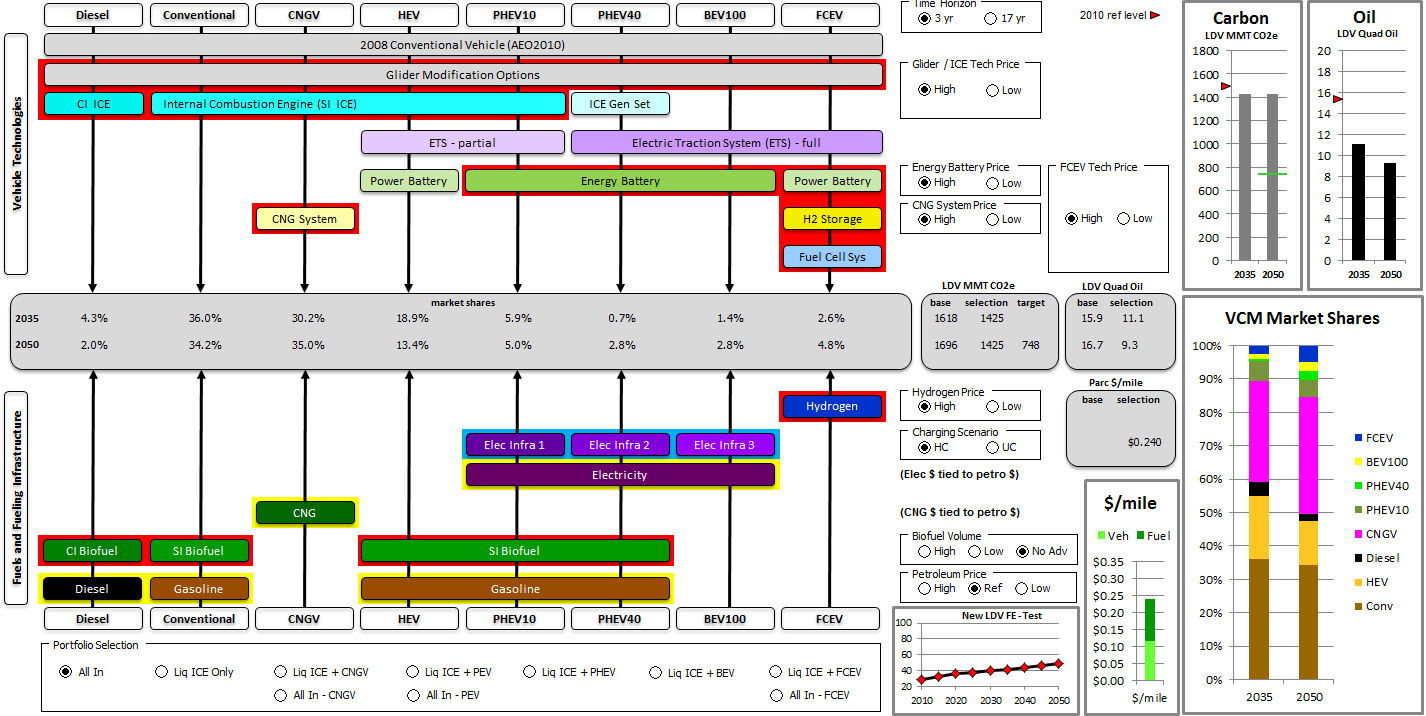 Note: this example is 1 case of 2,988 total cases that are generated by the Vehicle Choice Model and VISION Tool
DRAFT – DO NOT CITE OR QUOTE   For NPC Study Discussion Only
7
 Case Cluster Dashboard for Query of Output CharacteristicsExample: All In; 47,500 miles (3yr); 2050; Advanced Biofuels; average over all Oil Prices, Hydrogen Prices and Technology Prices
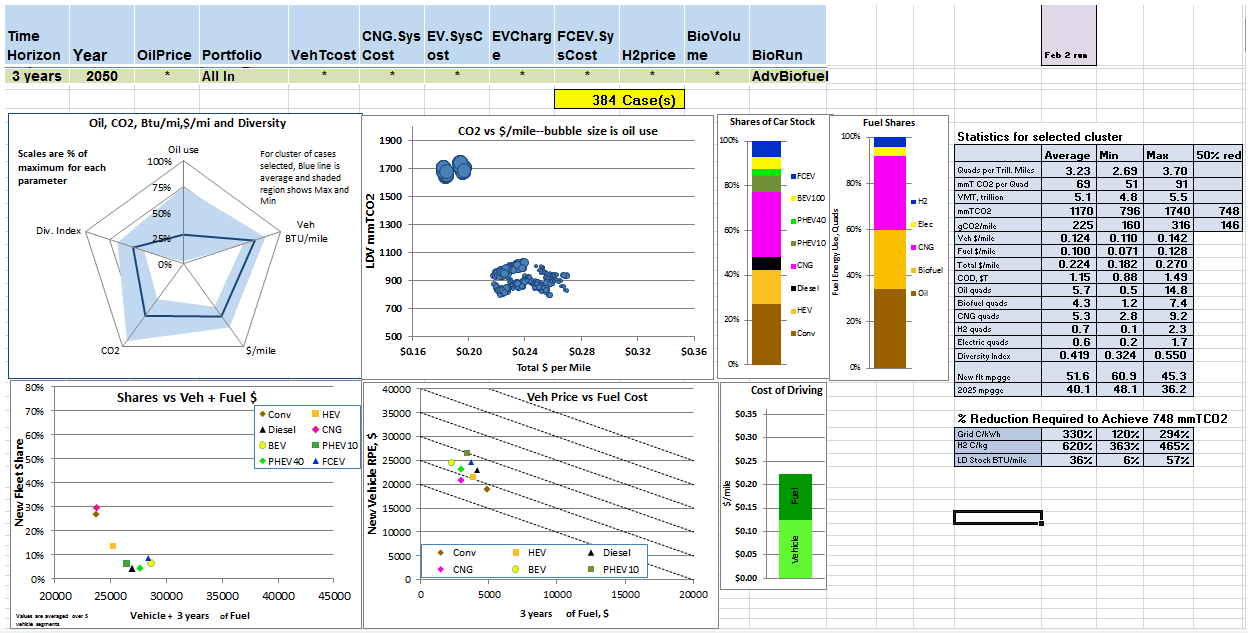 DRAFT – DO NOT CITE OR QUOTE   For NPC Study Discussion Only
8
Backup
DRAFT – DO NOT CITE OR QUOTE   For NPC Study Discussion Only
9
Shared Systems across Vehicle Technology Subgroups
Diesel
Conventional
CNGV
HEV
PHEV10
PHEV40
BEV100
FCEV
2008 Conventional Vehicle (based on AEO2010) – Baseline
Glider Modification Technology Options for Improved Fuel Economy
CI  ICE
Internal Combustion Engine (SI  ICE)
ICE Gen Set
ETS - partial
Electric Traction System (ETS) - full
Vehicle and Key Subsystems
Power Battery
Energy Battery
Power Battery
CNG Storage
H2 Storage
Fuel Cell Sys
Vehicle Design Point: minimize Vehicle Price + Fuel Cost subject to Vehicle Choice Model parameters
VCM
Hydrogen
Elec Infra A
Elec Infra B
Elec Infra C
Electricity
Fuel + Infrastructure
CNG
CI Biofuel
SI Biofuel
SI Biofuel
Diesel
Gasoline
Gasoline
Diesel
Conventional
CNGV
HEV
PHEV10
PHEV40
BEV100
FCEV
DRAFT – DO NOT CITE OR QUOTE   For NPC Study Discussion Only
10
Toggle Detail and Case Combinations
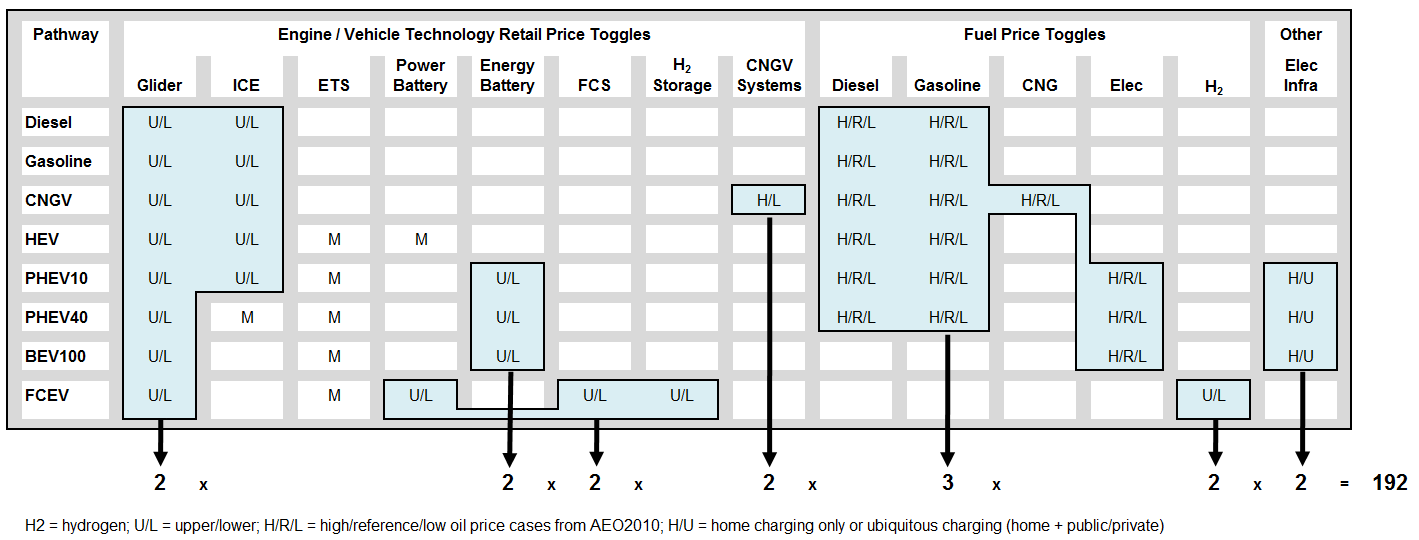 Each case  run with both 3-year and 17-year time horizons for a total of 192 x 2 = 384 cases
DRAFT – DO NOT CITE OR QUOTE   For NPC Study Discussion Only
11